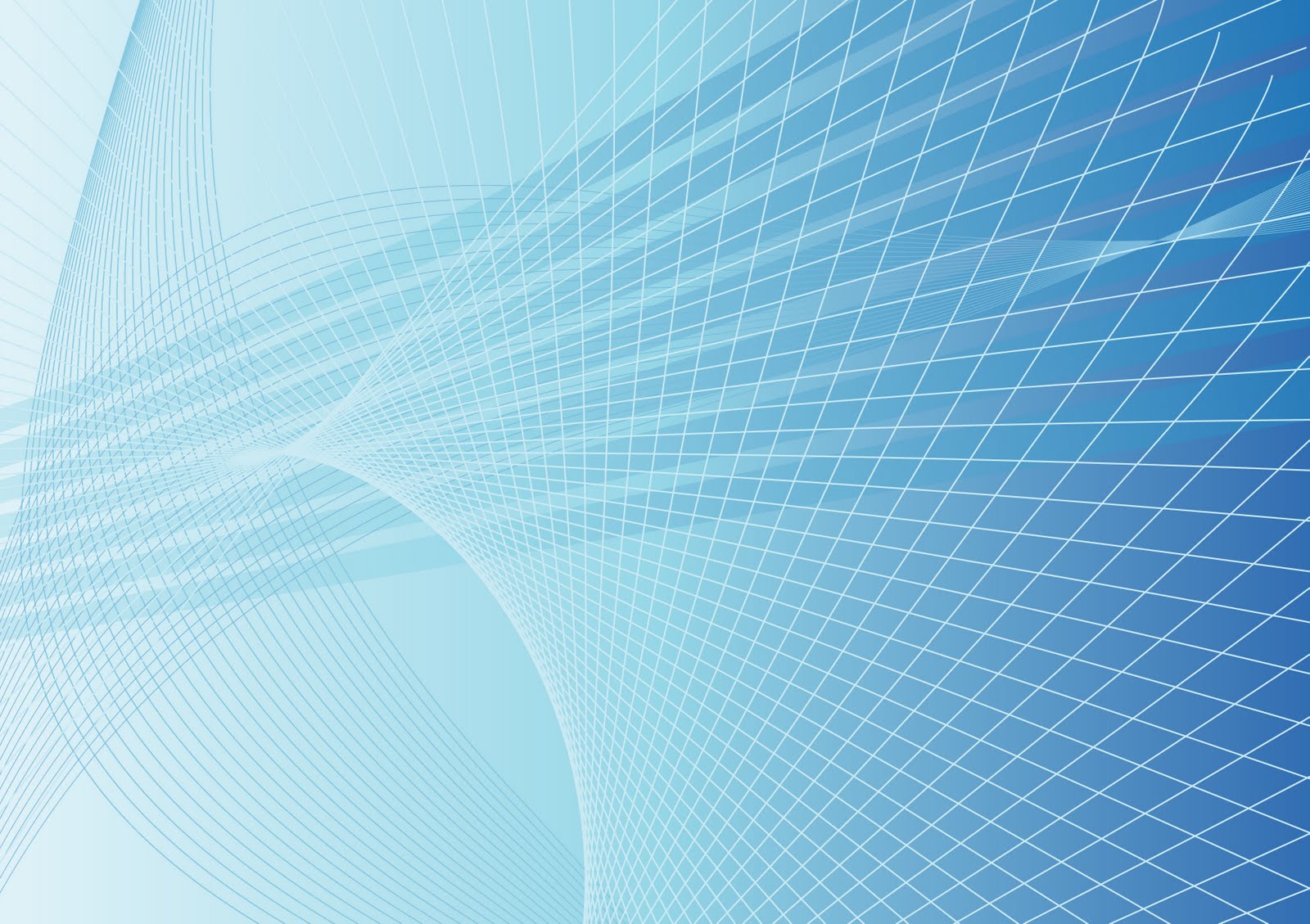 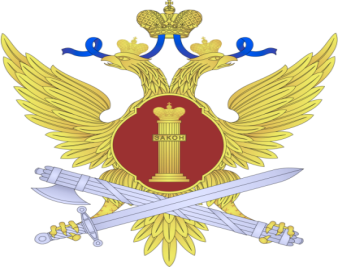 Тема: 
«Создание участков исправительных центров на базе объектов предприятия»
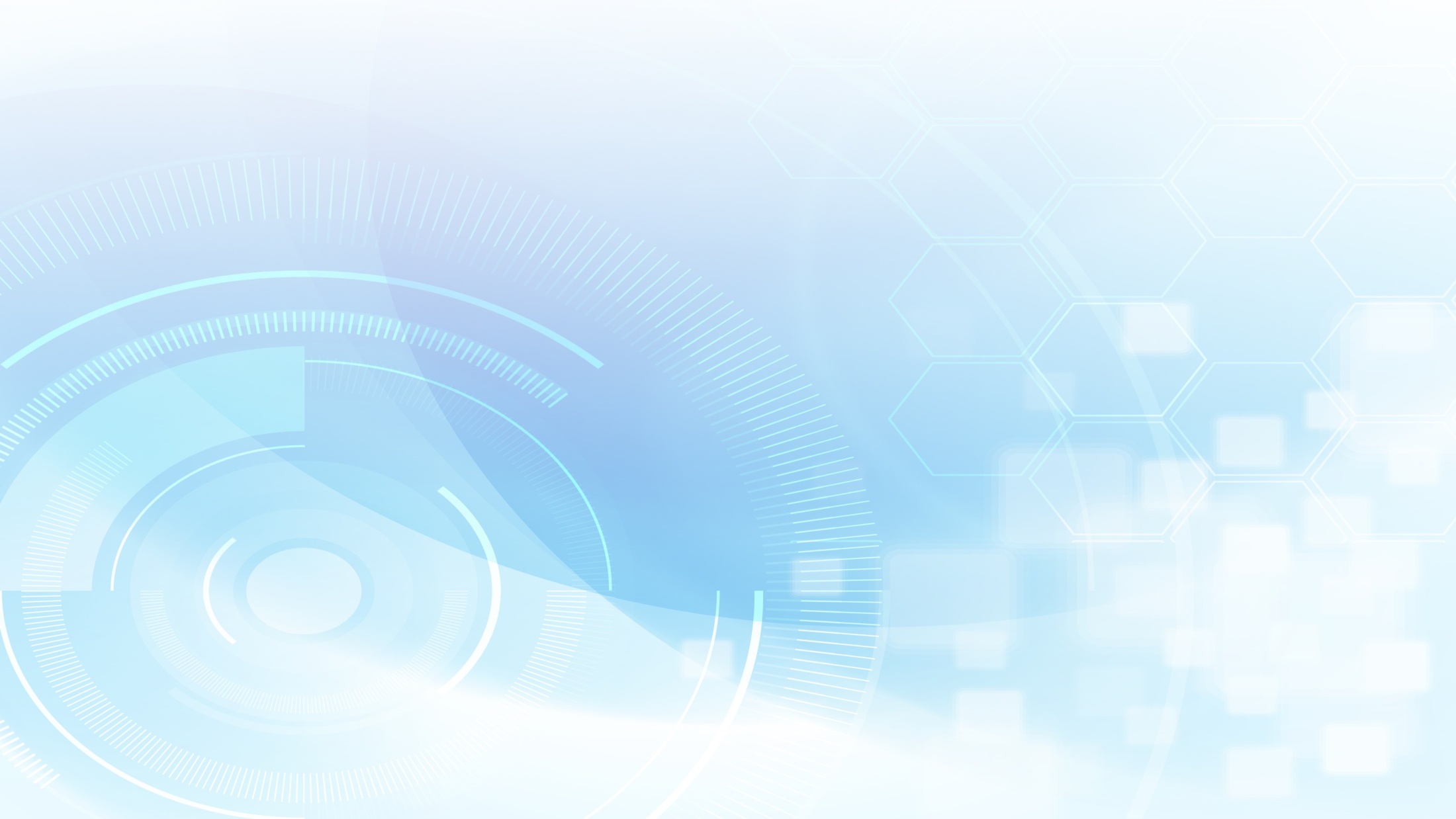 2
Особенности отбывания наказания
в виде принудительных работ
Принудительные работы – это социальный проект, применяется данный вид наказания в Российской Федерации с 1 января 2017 года. Целью принудительных работ является исправление и ресоциализация осужденных через обязательное привлечение их к труду.
Осужденные живут в общежитиях, привлекаются к труду в организациях любой организационно-правовой формы, в основном, на работах, не требующих специальных квалификаций. При этом они получают зарплату не ниже МРОТ и не вправе отказаться от предложенной работы.
Надзор за отбыванием наказания осужденными к принудительным работам осуществляется администрацией исправительного центра и состоит в наблюдении и контроле за поведением осужденных в исправительном центре, а также по месту работы путем ежедневного  проверки с использованием средств связи и ежемесячного посещения.
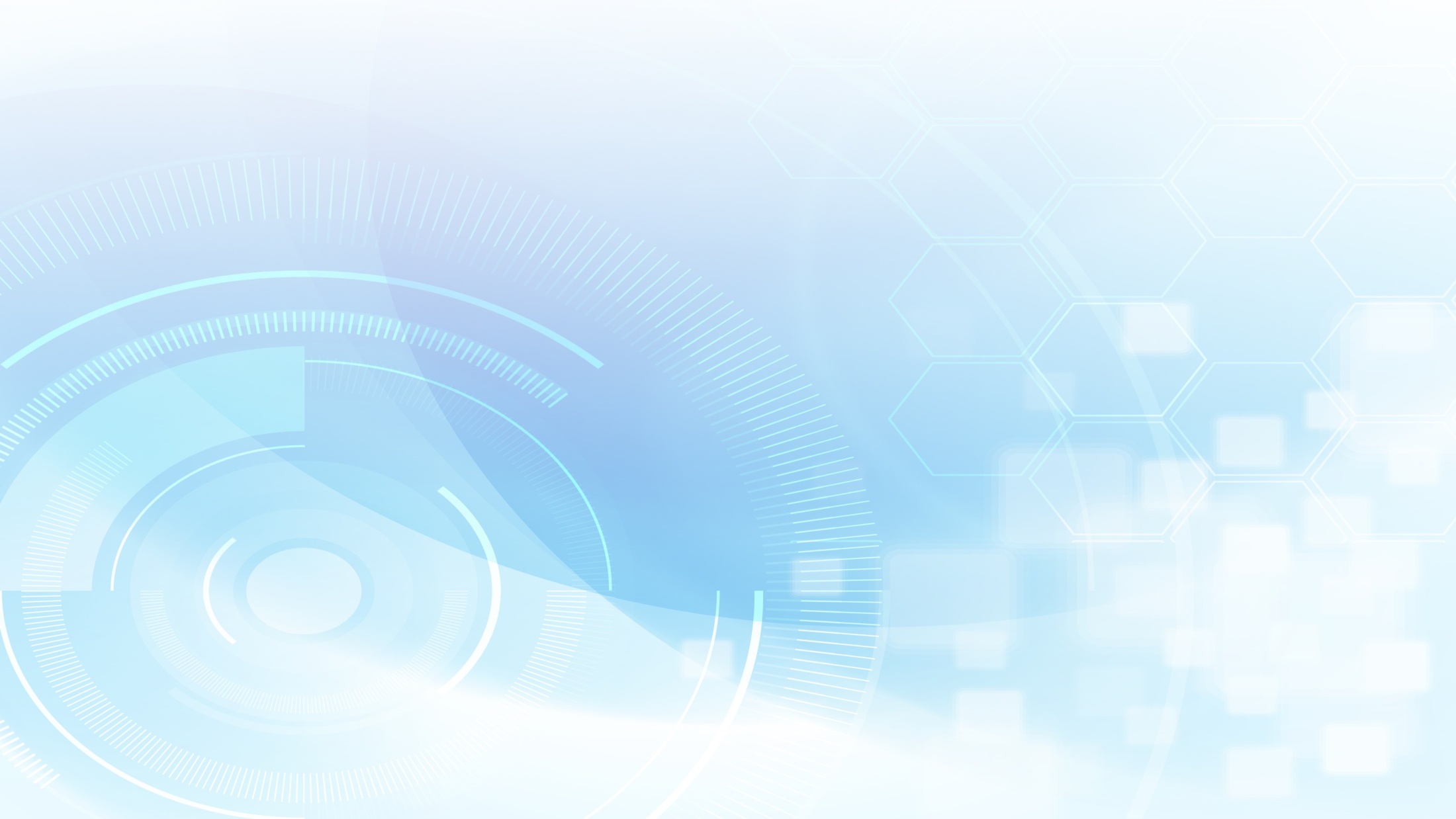 3
76 ТерриториальныХ органов фсин России, в которых созданы:
29 исправительных центров
82 изолированных участка исправительных учреждений, функционирующих как исправительные центры
Всего – 111 ИЦ (УФИЦ)
Общее количество мест – на 8235 человек
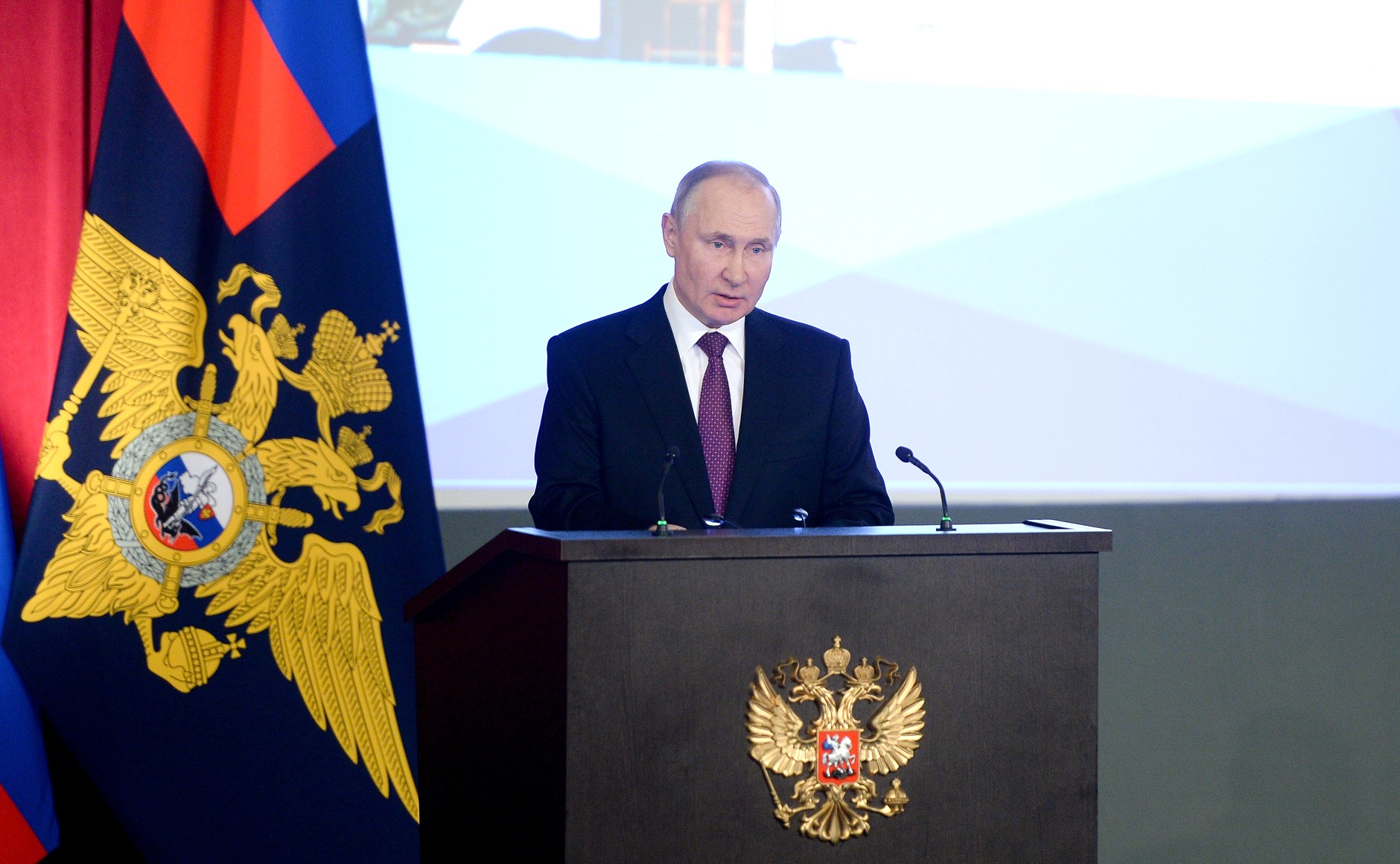 4
«Необходимо взвешенно и ответственно подходить к вопросам допуска иностранной рабочей силы в Россию, ориентироваться на реальные потребности отечественной экономики, защищая при этом прежде всего интересы российских граждан на рынке труда.»
В.В. Путин
03.03.2021
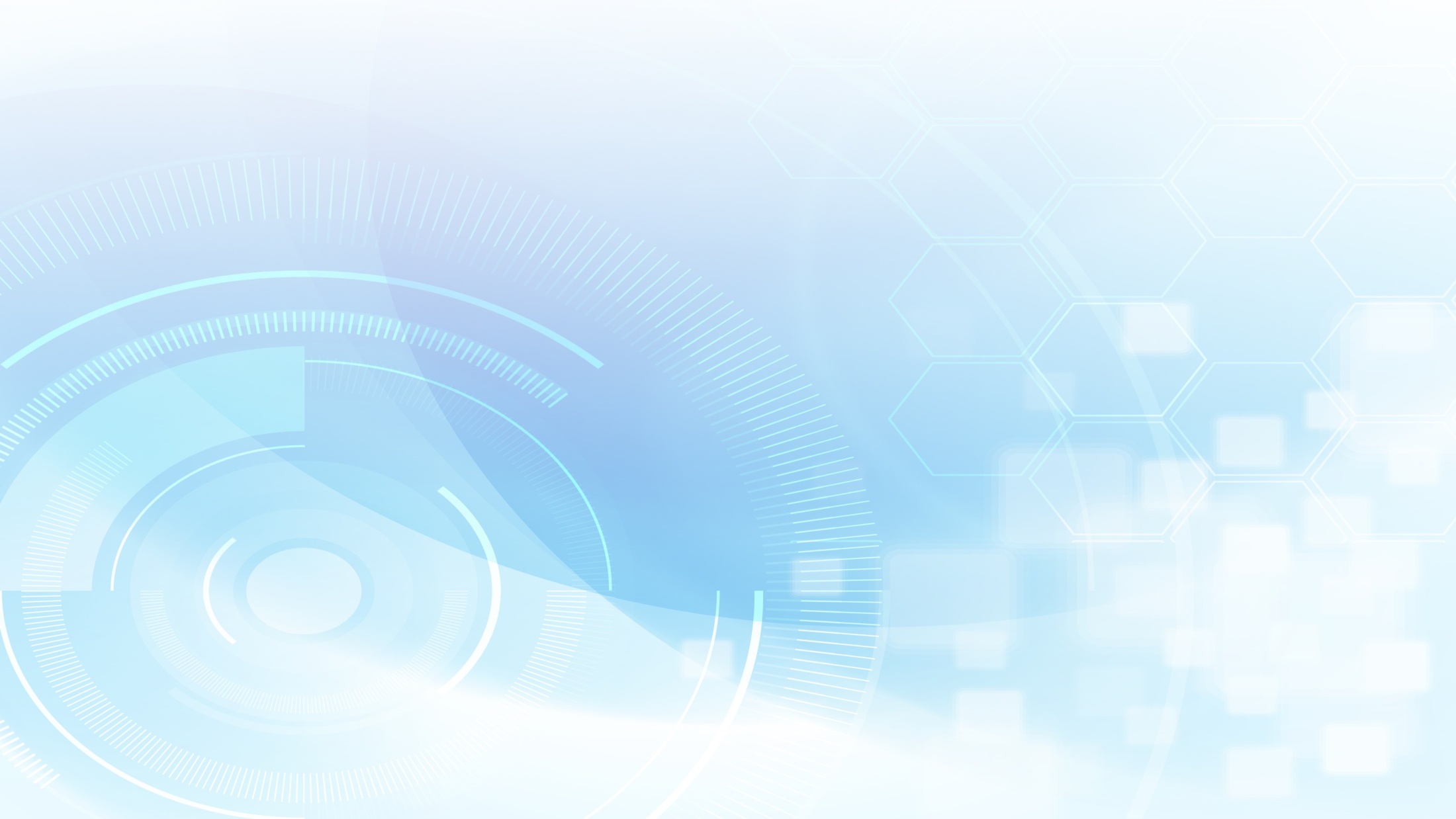 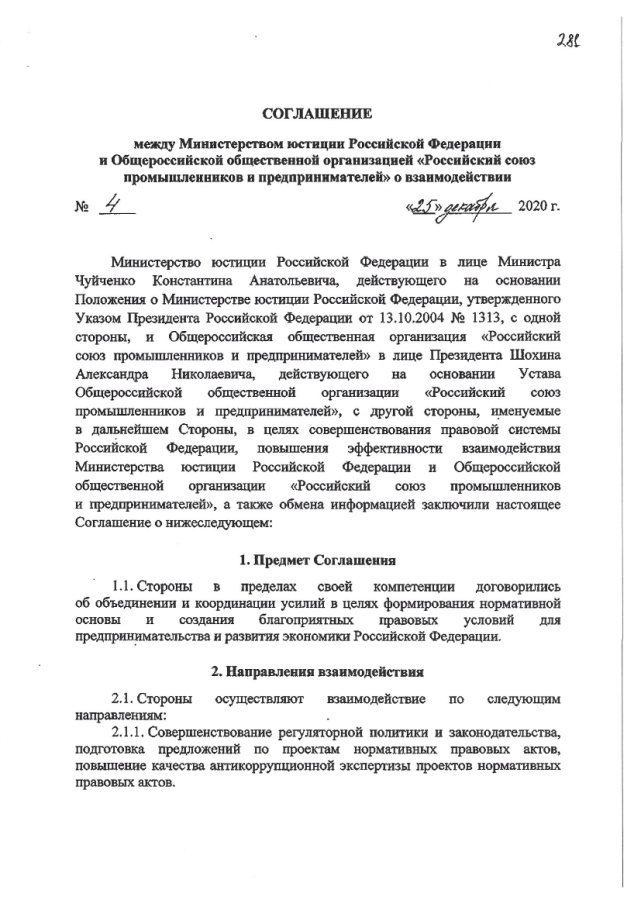 5
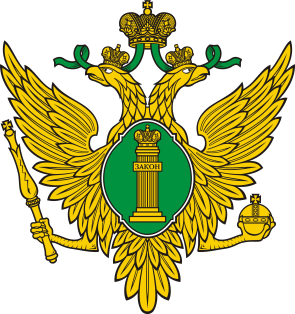 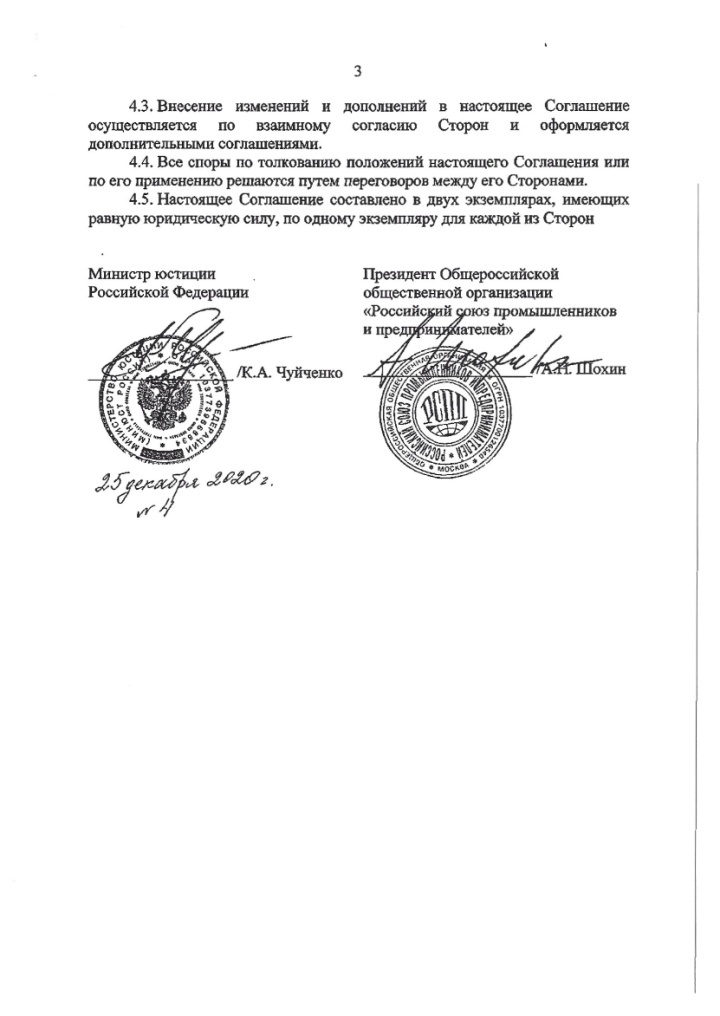 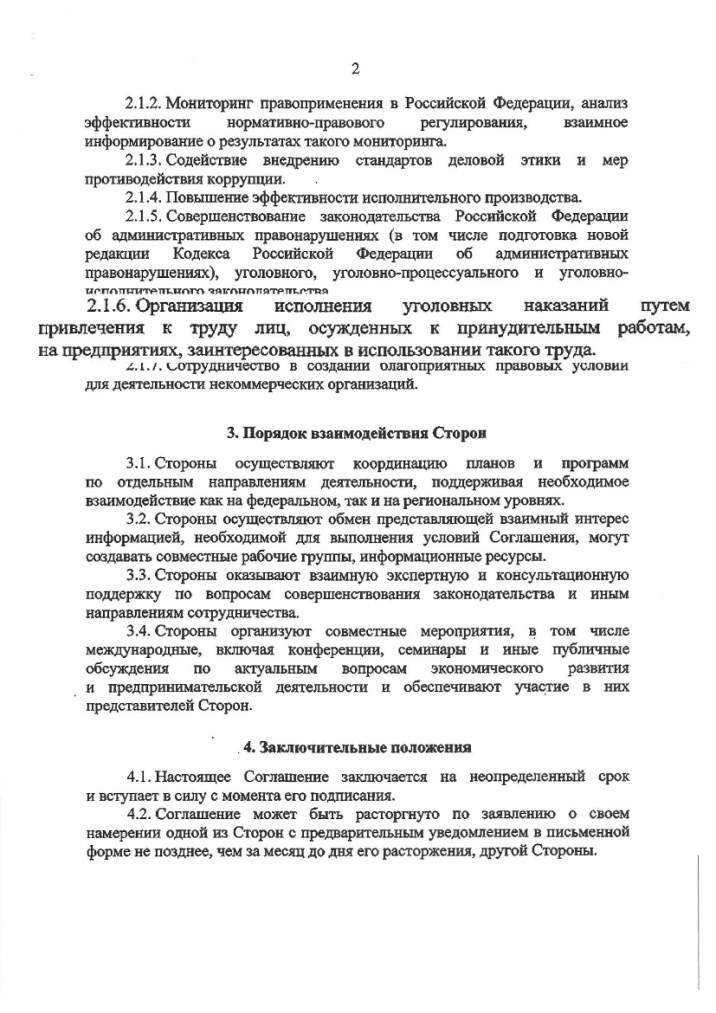 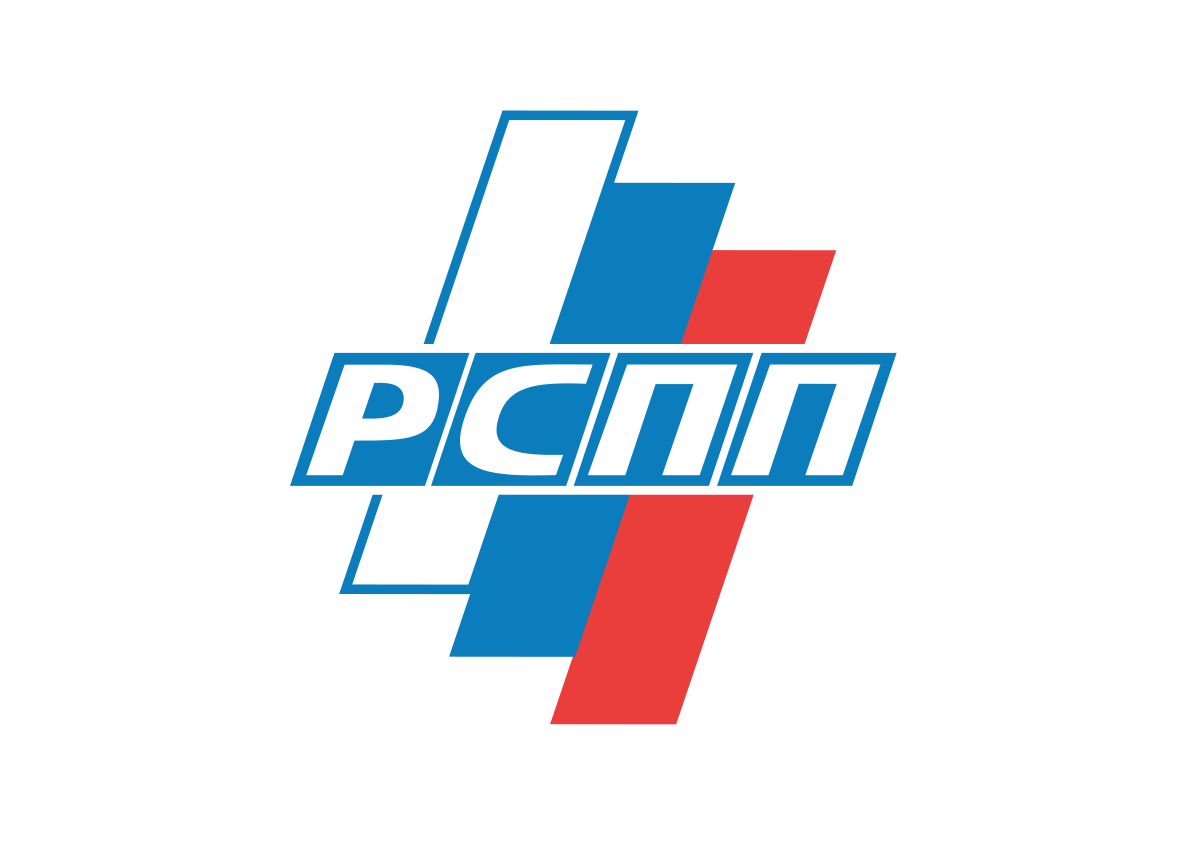 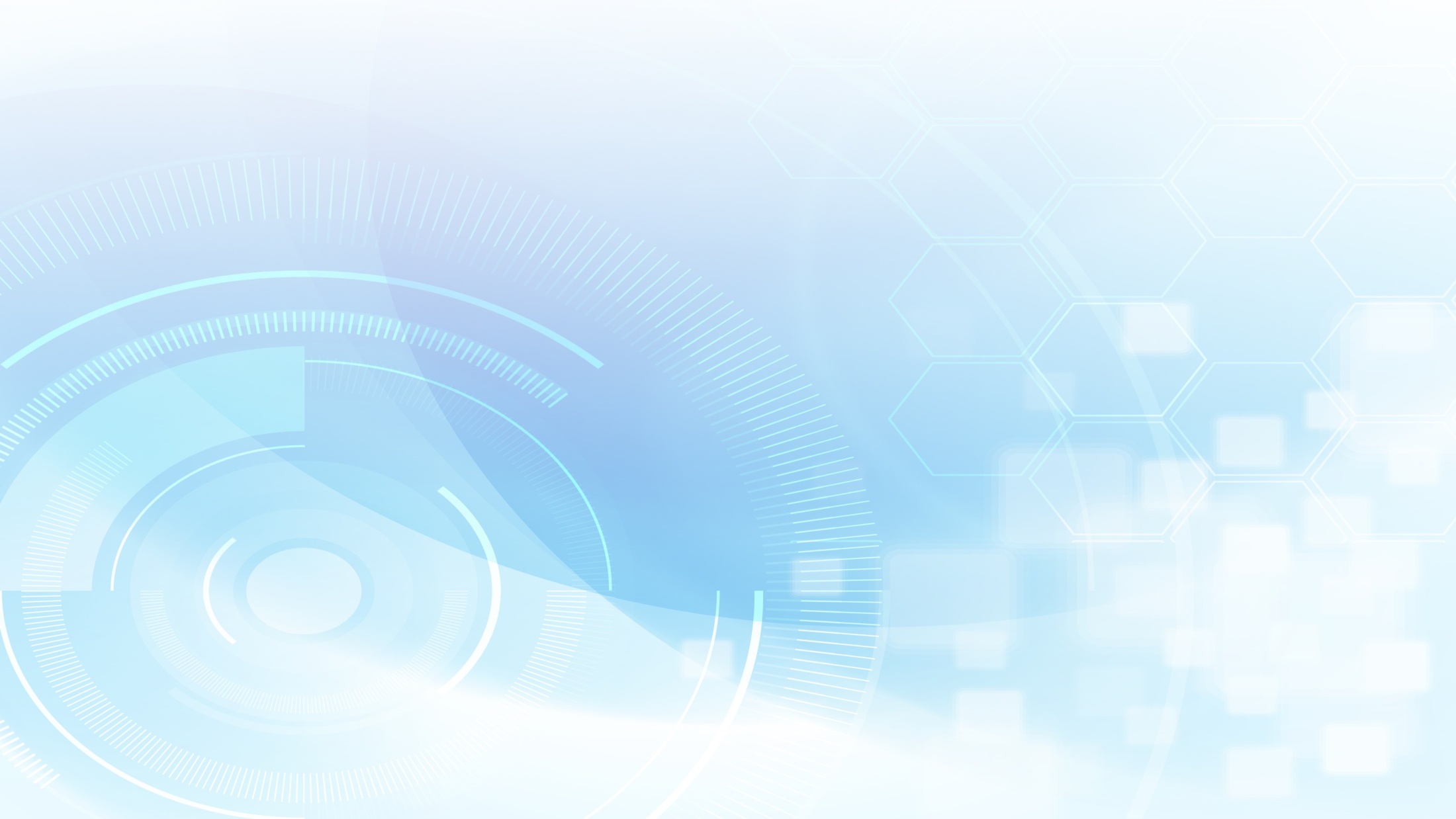 6
Выгода для бизнеса
Постоянная численность работников, а также оперативная замена рабочей силы в случае необходимости

Государство берет часть расходов по обеспечению исправительного центра на себя, а прибыль при этом полностью получает организация

Заработная плата не ниже минимального размера оплаты труда

Высокая мотивация работников в качественном выполнении трудовой функции (в случае нарушения трудовой дисциплины действующим законодательством предусмотрена замена принудительных работ на лишение свободы)

Осужденные не вправе отказаться от предложенной работы

Организациям, квотирующим рабочие места для лиц данной категории, могут предоставляться субсидии для оплаты труда осужденных к принудительным работам, размер и порядок которых определяется органом исполнительной власти субъекта Российской Федерации самостоятельно
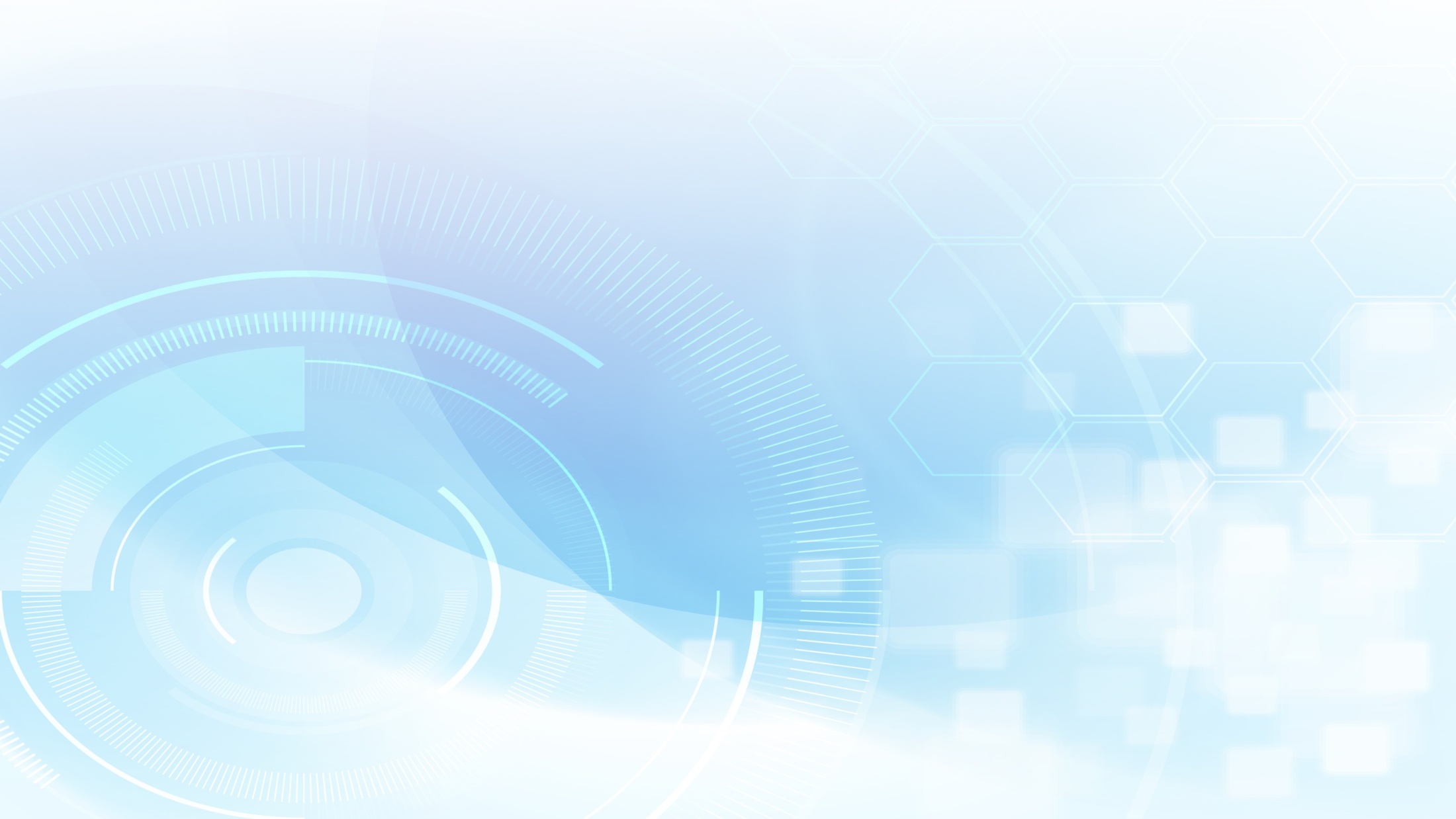 Порядок взаимодействия со ФСИН России
7
установлен приказом Минюста России от 26.12.2019 № 323
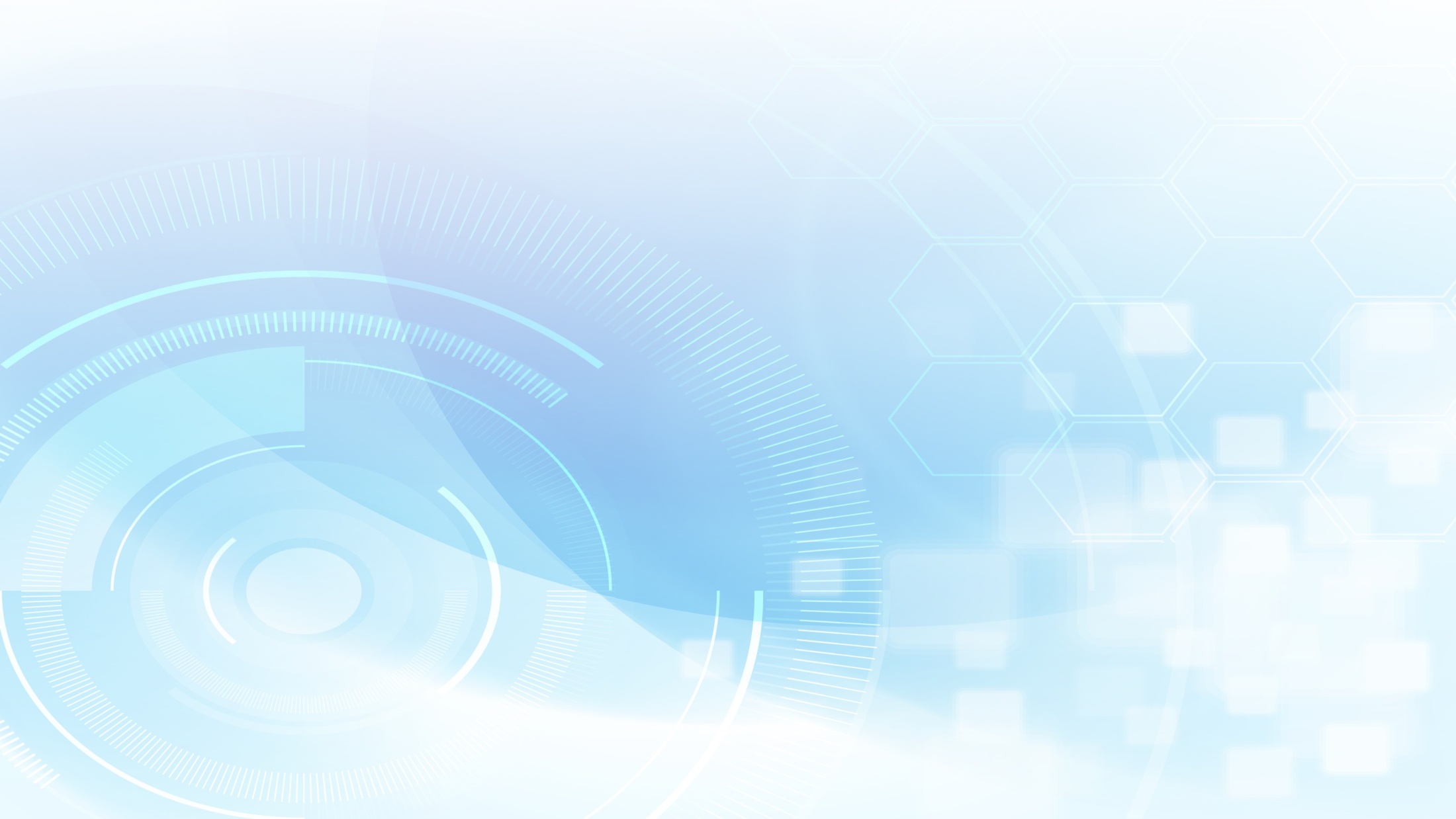 8
Требования 
к оборудованию общежития, передаваемого в безвозмездное пользование, а также организации материально-бытового обеспечения осужденных
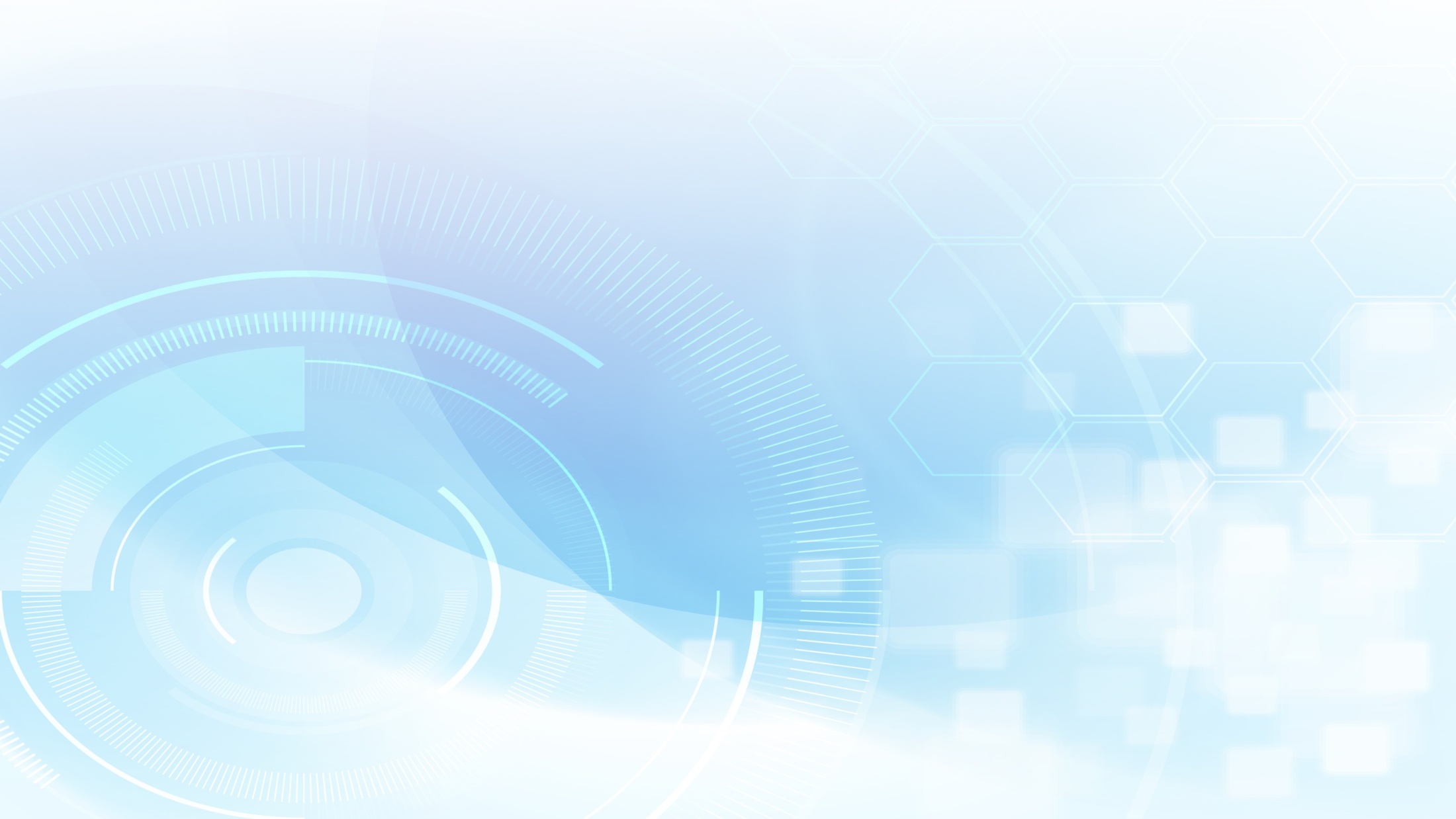 9
Заработная плата осужденных к принудительным работам
не может быть ниже размера минимальной заработной платы в РФ.
осужденный к принудительным работам должен получить не менее 25% от начисленной ему заработной платы с учетом всех удержаний;
 удержания из заработной платы осужденных: в доход государства от 5 до 20 %, оплата коммунальных услуг, питание  (при отсутствии собственных средств).
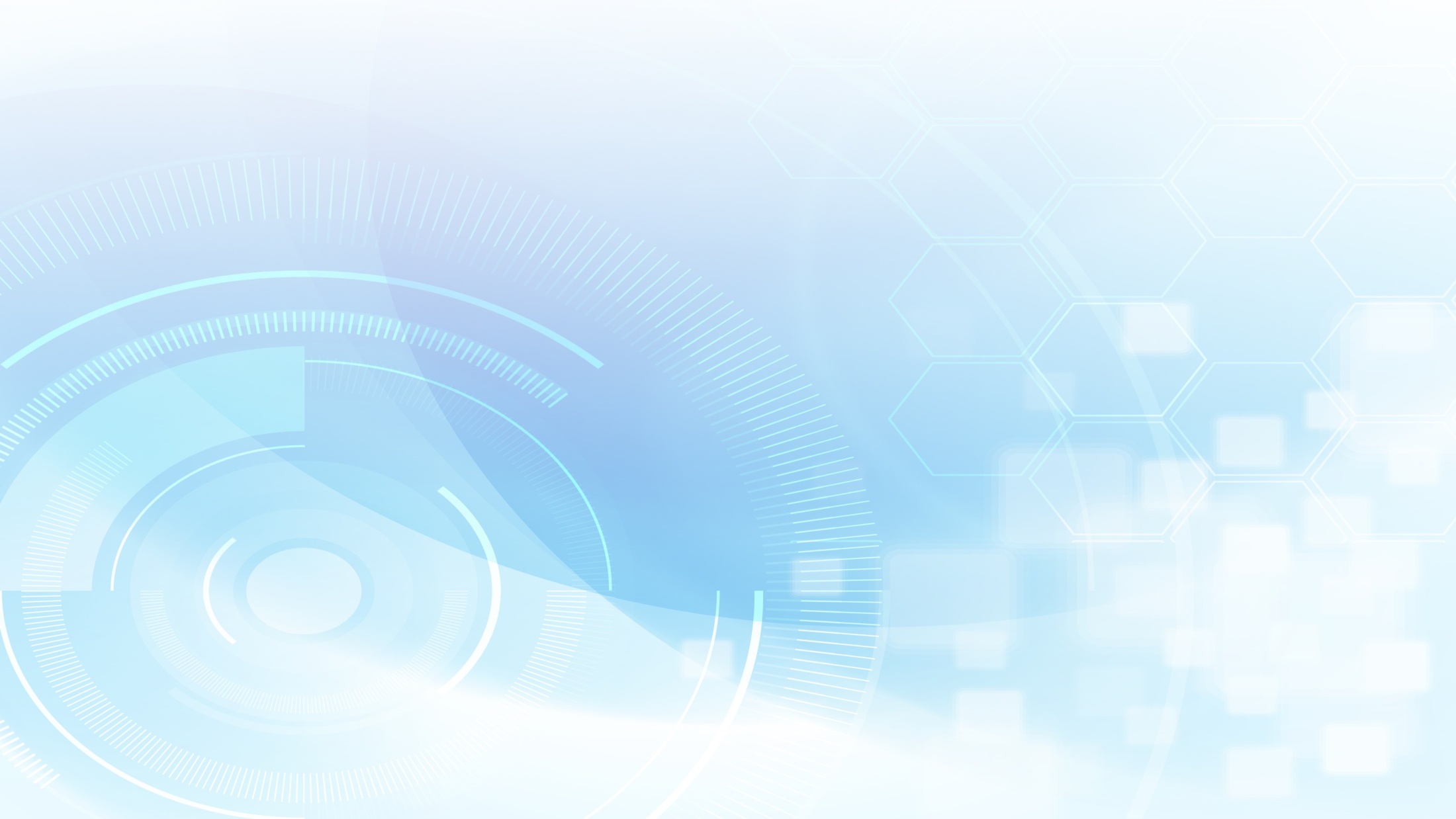 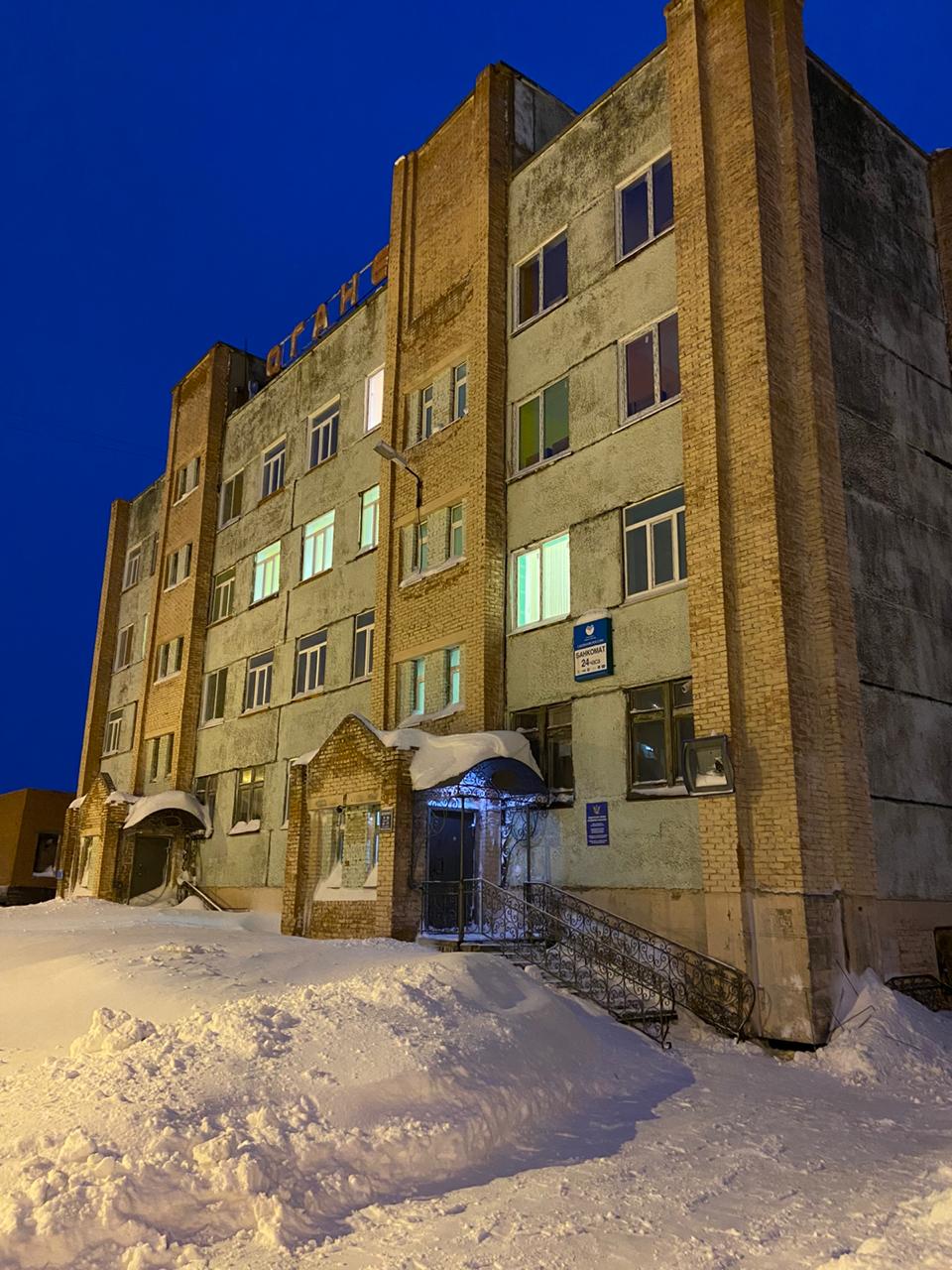 10
ГУФСИН России 
по Красноярскому краю

УФИЦ в Арктической зоне
отбывают наказание 26 осужденных;

Все являются жителями г. Норильска или близлежащих населенных пунктов;

привлекаются к работам по разгрузке, выгрузке отходов промышленного района рудника «Комсомольский»
УФИЦ ФКУ ИК-15 (г. Норильск)
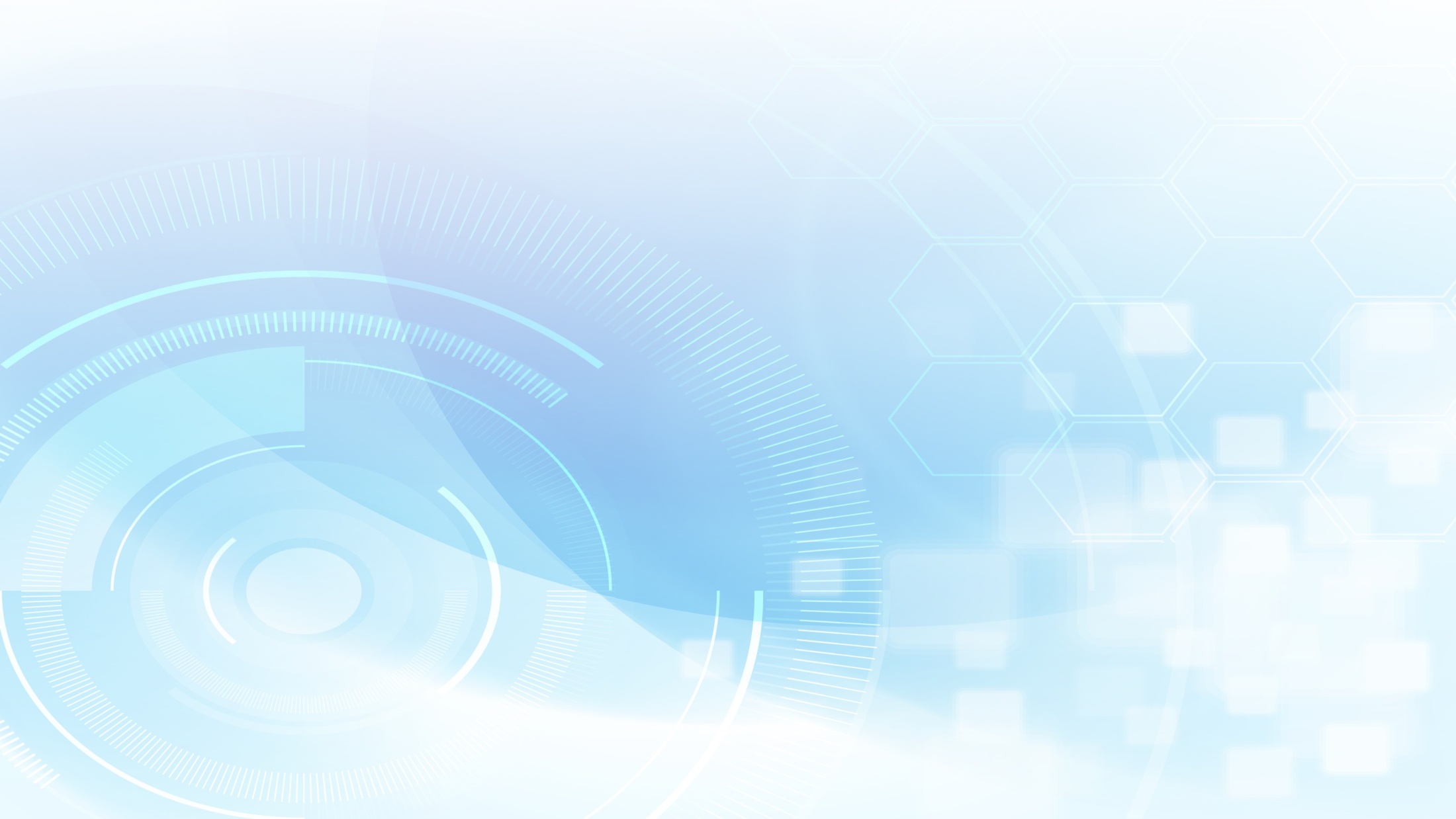 11
Перспективные направления использования труда
осужденных к принудительным работам